Book Ranking Systems
By: Mohamed Benaicha
Portfolio: https://github.com/mohbenaicha
Summary
Problem: While recommender system specialize in retrieving the top N recommendations for a user, a more intricate ranking of such recommendations is lacking.
Hypothesis: recommender like cross and deep networks are able to learn unique ratings recommendations for products but ranking systems would be able to rank every item in order of interest to a user. Rich-feature ranking system should work better than simpler ones that only feature user and book data; listwise ranking should work better than the previous two.
Methodology: clean data; engineer necessary features for rich ranking and prepare a listwise data structuring for listwise ranking, dimensionality reduction through embedding, training simple, rich  and listwise rankers
Findings: 
A simple ranking model based on user and book embeddings and a DNN did not produce many unique scores given a user and various books to score
The richer ranking model consisting of user and book embeddings as well as engineered feature embeddings provided much more unique scores given a user and various books to score
The listwise ranking algorithm (DNN + listwise  loss function) achieved the least loss when estimating book ranks and confirmed the authors’ claims theoretically even on my unique dataset (https://www.microsoft.com/en-us/research/publication/learning-to-rank-from-pairwise-approach-to-listwise-approach/)
Summary
Data/data collection: unique book review data collected over a period of 3-4 weeks features reviewer, review text, rating, book genres.
Salient challenges/ recommendations for improvements: 
Model complexity: the listwise loss is a fairly complex algorithm, but training is fairly quick for simpler architecture, for more complex ones it can become computationally infeasible
Large user and product base: as the number of users and items grow, the listwise ranking model slows down at an exponential rate; this is intuitive given the dataset for listwise ranking is multiple times larger than the same dataset for pairwise ranking
Data Exploration
1.7 million book reviews
Features: user, review text, rating, book genres
720 + book genres (used for feature engineering)
700K unique users
50-60K unique books
Feature engineering
For the richer ranking model:
Engineering 4 features representing a user’s 4 favourite genres (requires collecting all of the user’s read books, their genres, and filtering out the top 4 most recurring genres)
Engineering 4 features representing a book’s top 4 genre classifications (this mostly comes out of the box when data was collected requiring only to take the first 4 genres attributed to the book)
For the listwise ranking model:
Restructuring the dataset to feature a list of 5 books per customer sampled from a list of 50 books
Modelling
User and book embeddings + DNN; MSE loss; RMSE metrics
User, book and engineered feature embeddings + DNN; MSE loss; RMSE metrics
User and book list embeddings + DNN; MSE, pairwise and listwise loss metrics (tested both), RMSE & NDCG loss metric
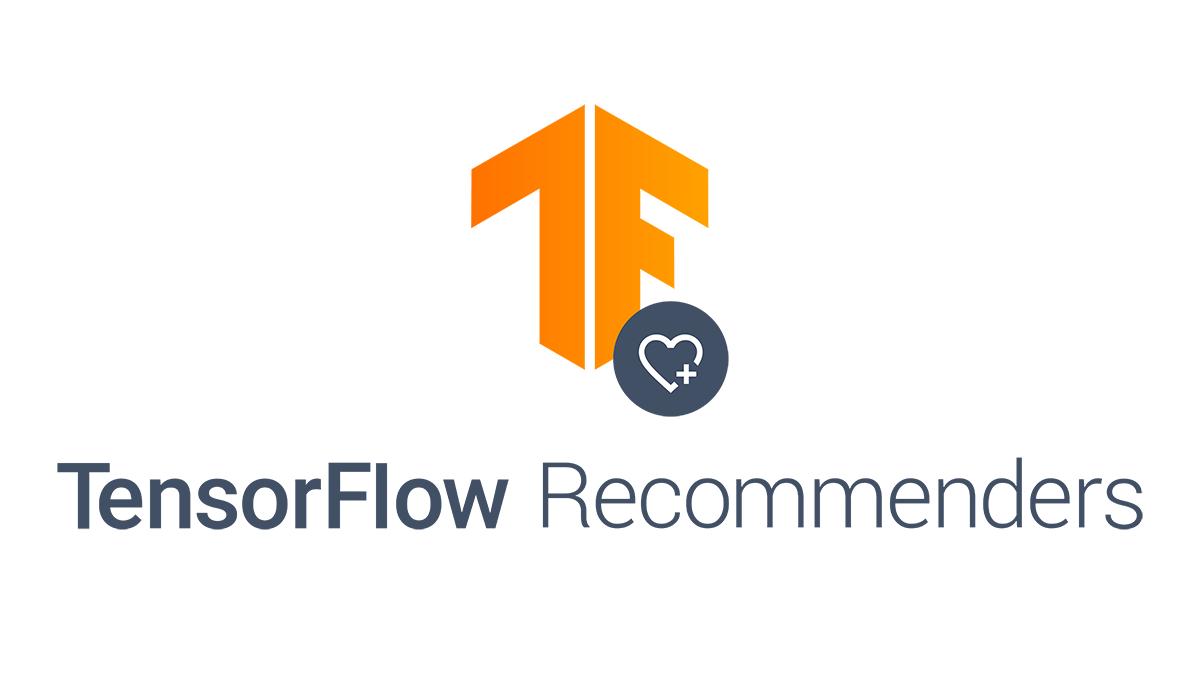 Pipeline
Training: data cleaning, feature transformation (engineered featured) and embedding, trainin and evaluation 
Inference: data validation, data cleaning, feature transformation (engineered featured), embedding, predictions
Challenges
Development: 
User data sparsity and cold starts
Collecting and engineering rich features is very pertinent to a good ranking system; research like mining data from customer product reviews exist*
Hyper parameter choices are nearly infinite and have consequence on the DCN production models especially when the comes to the DNN, and in the case of listwise ranking, the size of restructured data (in my case, I had lists of 5 books per user)
Custom networks such as ListNet become infeasible when training if the user base is large
Production:
Very large networks (constant memory space allocated creates scaling problems) – this is slightly abated by the use of embeddings to shrink data dimensionality (and hence model size) significantly
Ranking systems are not and should not be standalone in order not to lose context; instead, cooperate with other ranking systems or recommender systems**


*http://users.ece.northwestern.edu/~choudhar/Publications/MiningMillionsofReviewsATechniqueToRankProductsBasedOnImportanceofReviews.pdf
** https://arxiv.org/pdf/1907.12372.pdf
Production package
A production package is currently in the works and will pose a challenge
Modules for training (ex: pipeline.py)
Modules for modelling tools and data processing utilities (ex: import_date.py)
Modules for package building/ publishing (ex setup.py, README.md)
Modules for validation and testing (ex: PyTest)
Modules for REST APIs (ex: app.py, api.py)
Saved model/weights object, fitted encoders object, string lookups objects, etc. (ex: joblib files)
CI/CD files (ex: I use CircleCI config files)
Config/ env variable/code dependency files (ex: model config, app config, api config, Docker, CircleCI, etc.)
Shell/bash scripts for various deployments steps (ex: bootstrapping for cloud-based deployment, EC2; Docker container building; Kubernetes services)
Source code
Research work
https://github.com/mohbenaicha/Product_Ranking_System